La liberté d’expression religieuse entre Strasbourg et Bruxelles
Morceaux choisis
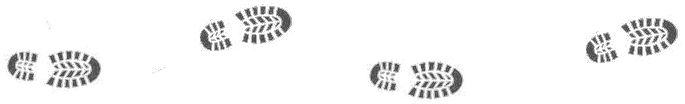 Noémie RENUART
Assistante-doctorante à l’UNamur


Colloque « Six figures de la liberté d’expression »
9 octobre 2015, Faculté de Droit
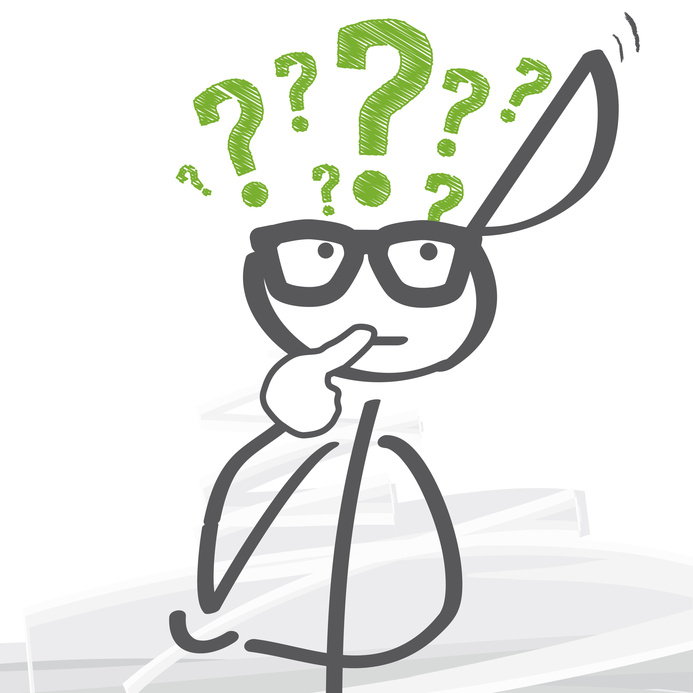 Plan de la présentation
Mise en contexte : Qui? Quoi? Comment?
Port du voile intégral dans les lieux publics
À Strasbourg
À Bruxelles
Commentaires
Conclusion
I. Mise en contexte : Qui? Quoi? Comment?
I. Mise en contexte
1
2
3
I. Mise en contexte
Qui?
2
3
I. Mise en contexte
Qui?
Quoi?
3
I. Mise en contexte
Qui?
Quoi?
Comment?
I. Mise en contexte
Qui?
Quoi?
Comment?
I. Mise en contexte
Qui?
Quoi?
Comment?
Croyants

Mais aussi : athées, agnostiques, sceptiques et indifférents
I. Mise en contexte
Qui?
Quoi?
Comment?
I. Mise en contexte
Qui?
Quoi?
Comment?
(ne) Manifester (pas) ses convictions

« Des vues atteignant un certain degré de force, de sérieux, de cohérence et d'importance »
I. Mise en contexte
Qui?
Quoi?
Comment?
I. Mise en contexte
Qui?
Quoi?
Comment?
Instruments nationaux (not. Constitution)

Instruments internationaux (CEDH, PIDCP, Charte UE, etc.)

			 Article 9, §2 CEDH
I. Mise en contexte
Article 9 CEDH
Toute personne a droit à la liberté de pensée, de conscience et de religion ; ce droit implique la liberté de changer de religion ou de conviction, ainsi que la liberté de manifester sa religion ou sa conviction individuellement ou collectivement, en public ou en privé, par le culte, l’enseignement, les pratiques et l’accomplissement des rites.


La liberté de manifester sa religion ou ses convictions ne peut faire l’objet d’autres restrictions que celles qui, prévues par la loi, constituent des mesures nécessaires, dans une société démocratique, à la sécurité publique, à la protection de l’ordre, de la santé ou de la morale publiques, ou à la protection des droits et libertés d’autrui.
I. Mise en contexte
Article 9 CEDH
For interne
Portée absolue
 Atteinte = violation
Portée relative
For externe
Atteinte = violation sauf si 

			* Base légale
			* But légitime
			* Nécessaire dans une société démocratique
I. Mise en contexte
Article 9 CEDH
Liberté positive
Croire/manifester
Consécration textuelle : cf. article 9 CEDH
Liberté négative
NE PAS croire/manifester
Pas de consécration textuelle : cf. jurisprudence (Cour EDH)
II. Port du voile intégral dans les lieux publics
II. Port du voile intégral dans les lieux publics
Liberté positive : manifester ses convictions

Jurisprudence antérieure

Favorable à l’interdiction

Espaces limités : établissements scolaires et lieux de travail
[Speaker Notes: Espaces limités : établissements scolaires, voire même à l’occasion uniquement de certains cours (sciences, éducation physique, etc.). + uniquement le foulard (pas le voile intégral)]
II. Port du voile intégral dans les lieux publics
À Strasbourg
 Cour eur. D.H., arrêt S.A.S c. France, 1er juillet 2014
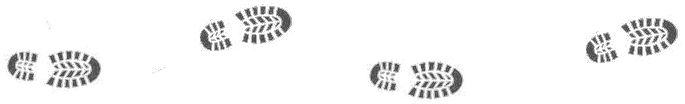 À Bruxelles
C.C., 6 décembre 2012, n°145/2012
II. Port du voile intégral dans les lieux publicsA. à StrasbourgB. à BruxellesC. Commentaires
II. Port du voile intégral dans les lieux publics
S.A.S c. France (1er juillet 2014)
Les faits

Article 9 CEDH (+ article 14 CEDH)

Ingérence

Légalité : loi du 11 octobre 2010 interdisant la dissimulation du visage dans l’espace public
II. Port du voile intégral dans les lieux publics
S.A.S c. France (1er juillet 2014)
Légitimité :

Sécurité publique

Respect du socle minimal des valeurs d’une société démocratique et ouverte

Egalité des genres
Dignité des personnes
Exigences minimales de la vie en société (vivre ensemble)
II. Port du voile intégral dans les lieux publics
S.A.S c. France (1er juillet 2014)
Légitimité :

Sécurité publique

Respect du socle minimal des valeurs d’une société démocratique et ouverte

Egalité des genres
Dignité des personnes
Exigences minimales de la vie en société (vivre ensemble)  protection des droits et liberté d’autrui
II. Port du voile intégral dans les lieux publics
S.A.S c. France (1er juillet 2014)
Nécessité :

Sécurité publique

Respect des exigences minimales de la vie en société (vivre ensemble)

Champ d’application matériel restreint de la loi

Légèreté des sanctions pénales

Marge nationale d’appréciation
II. Port du voile intégral dans les lieux publics
S.A.S c. France (1er juillet 2014)
Discrimination (indirecte) ?

Réaffirmation du principe

« la Cour rappelle qu’une politique ou une mesure générale qui ont des effets préjudiciables disproportionnés sur un groupe de personnes peuvent être considérées comme discriminatoires même si elles ne visent pas spécifiquement ce groupe et s’il n’y a pas d’intention discriminatoire »

En l’espèce : renvoi aux motifs relatifs à l’article 9 CEDH.
II. Port du voile intégral dans les lieux publicsA. à StrasbourgB. à BruxellesC. Commentaires
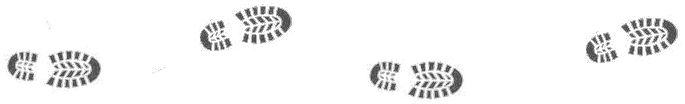 II. Port du voile intégral dans les lieux publicsA. à StrasbourgB. à BruxellesC. Commentaires
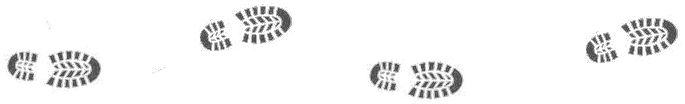 II. Port du voile intégral dans les lieux publics
Cour constitutionnelle (6 décembre 2012)
Les faits (recours en annulation)

Articles 19 C° et 9 CEDH (+ 10-11 C° et 14 CEDH)

Ingérence

Légalité : loi du 1er juin 2011 visant à interdire le port de tout vêtement cachant totalement ou de manière principale le visage
II. Port du voile intégral dans les lieux publics
Cour constitutionnelle (6 décembre 2012)
Légitimité :

Sécurité publique

Égalité entre l’homme et la femme

Certaine conception du « vivre ensemble »
II. Port du voile intégral dans les lieux publics
Cour constitutionnelle (6 décembre 2012)
Légitimité :

Sécurité publique

Égalité entre l’homme et la femme

Certaine conception du « vivre ensemble »
II. Port du voile intégral dans les lieux publics
Cour constitutionnelle (6 décembre 2012)
Nécessité :

Sécurité publique

Égalité entre l’homme et la femme

Certaine conception du « vivre ensemble »
II. Port du voile intégral dans les lieux publics
Cour constitutionnelle (6 décembre 2012)
Nécessité :

Sécurité publique

Égalité entre l’homme et la femme

Certaine conception du « vivre ensemble »

Légèreté des sanctions pénales

Marge d’appréciation du législateur
[Speaker Notes: 3) Nécessité : ok pour tout – sur base d’éléments dont on a déjà parlé pour Strasbourg

 Ccl : pas de violation sur le terrain de la liberté d’expression religieuse]
II. Port du voile intégral dans les lieux publics
Cour constitutionnelle (6 décembre 2012)
Discrimination

Directe : la loi ne vise pas uniquement les vêtements religieux

Indirecte : renvoi aux motifs relatifs à la liberté de culte et de religion (articles 19 C° et 9 CEDH)
II. Port du voile intégral dans les lieux publicsA. à StrasbourgB. à BruxellesC. Commentaires
II. Port du voile intégral dans les lieux publicsA. à StrasbourgB. à BruxellesC. Commentaires
II. Port du voile intégral dans les lieux publics
Évacuation très – trop ? – rapide de la question de la discrimination

Simples renvois aux motifs liés à la liberté de religion
Identification des fondements réels et sous-jacents de mesures formulées de façon neutre et générale ?
II. Port du voile intégral dans les lieux publics
Évacuation très – trop ? – rapide de la question de la discrimination

Simples renvois aux motifs liés à la liberté de religion
Identification des fondements réels et sous-jacents de mesures formulées de façon neutre et générale ?

Élévation du « vivre ensemble » au rang de but légitime

« Protection des droits et libertés d’autrui » ?
In casu / pour l’avenir
III. Conclusion
III. Conclusion
CEDH = instrument vivant (     droits et libertés)

(Re)définition permanente de la liberté d’expression religieuse :

Tant au niveau national qu’international
	        	Cour EDH et C.C.
            	Influence réciproque

Exemples : 
			Consécration d’un nouveau but légitime
			Mise à l’écart d’objectifs autrefois admis
Merci de votre attention
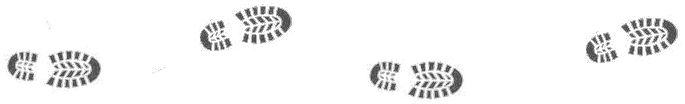